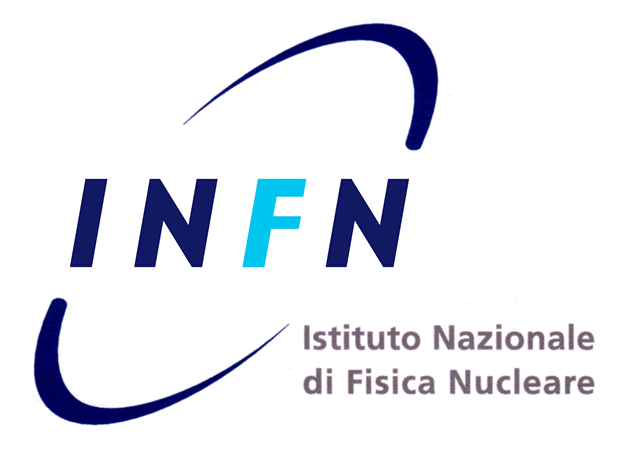 GTS @ SPIRAL2Andrea TriossiINFN - LNL
Gaspard – Hyde – Trace Workshop
October 31 2012, Padova
GTS: Functionalities
Common clock 
  Global clock counter
  Global event counter
  Trigger requests
  Error reports
Trigger controls:
  Throttling of the L1 validation signal 
  Fast commands (fast reset, initialization, etc.)
  Fast monitoring feedback from the crystals
  Calibration and test trigger sequence commands
  Monitor of dead time
MGT
Local Tag 
Generator
Trigger Request
TX
Local Tag
Uplink
RX
Trigger
Match
Valid / Reject
MEM
Val/Rej  Tag
GTS: Current Limits
Serves just one trigger request
Interface for 16
Parameterized with GENERICs
Handles just one ID request
16 ID per GTS core
Parameterized with GENERICs
Requests Interface (1)
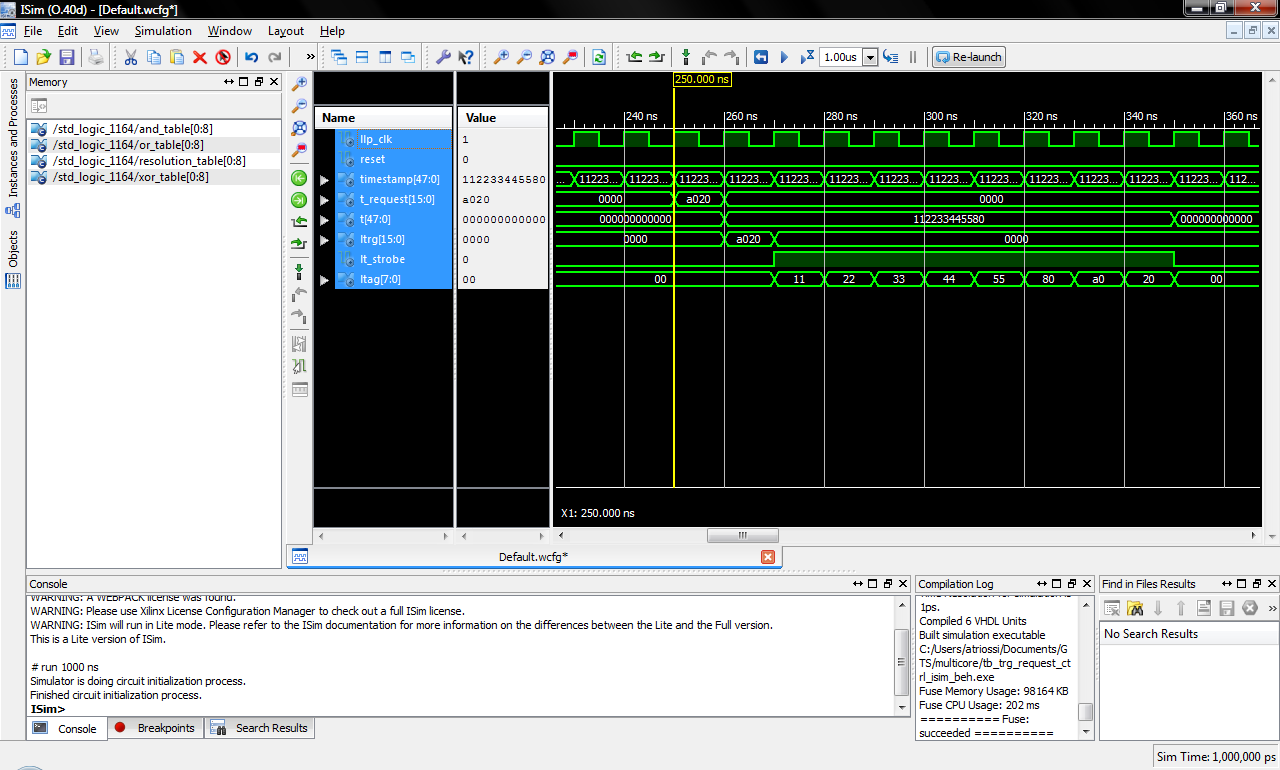 1010000000100000
3 requests
Requests Interface (2)
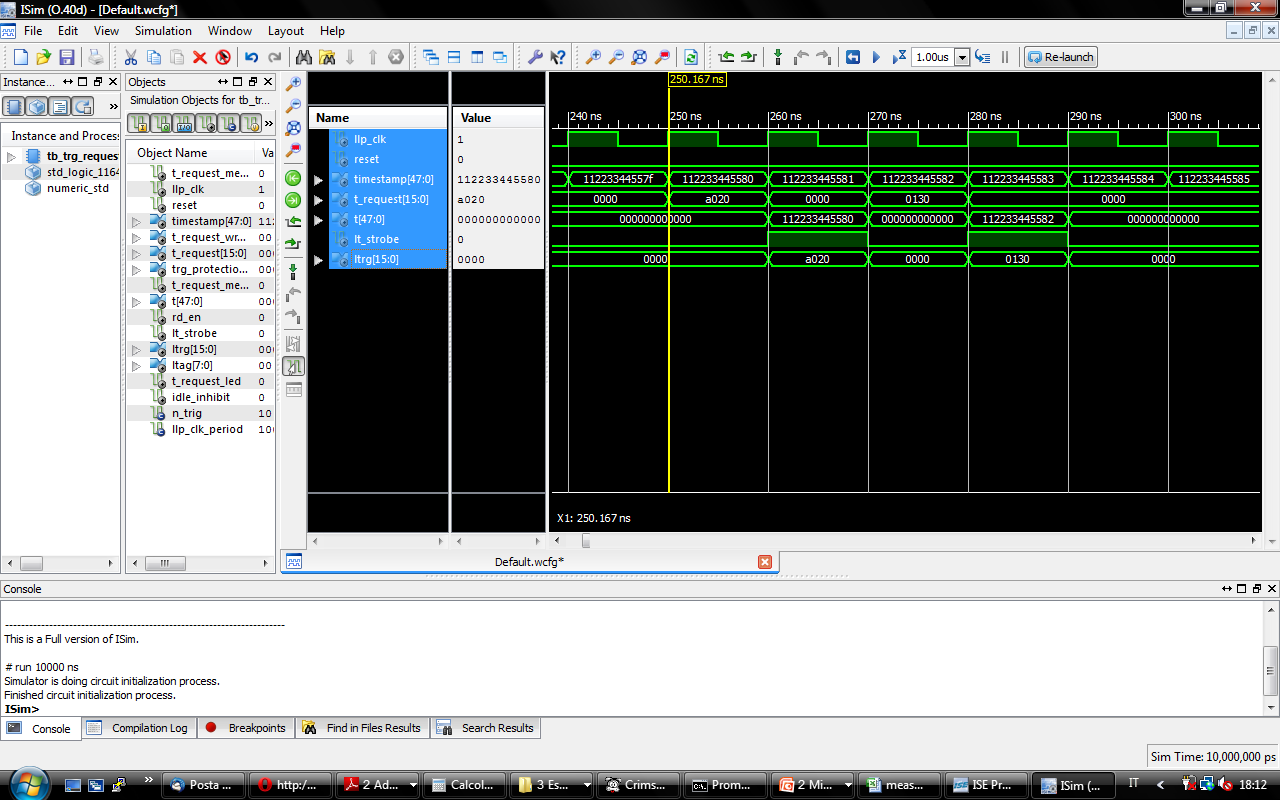 1010000000100000
3 requests
Requests Serializing
MGT
Local Tag 
Generator
Trigger Request
Serializer
TX
Buffer
Local Tag
Uplink
RX
Trigger
Match
Valid / Reject
MEM
Val/Rej  Tag
Multiple ID Requests
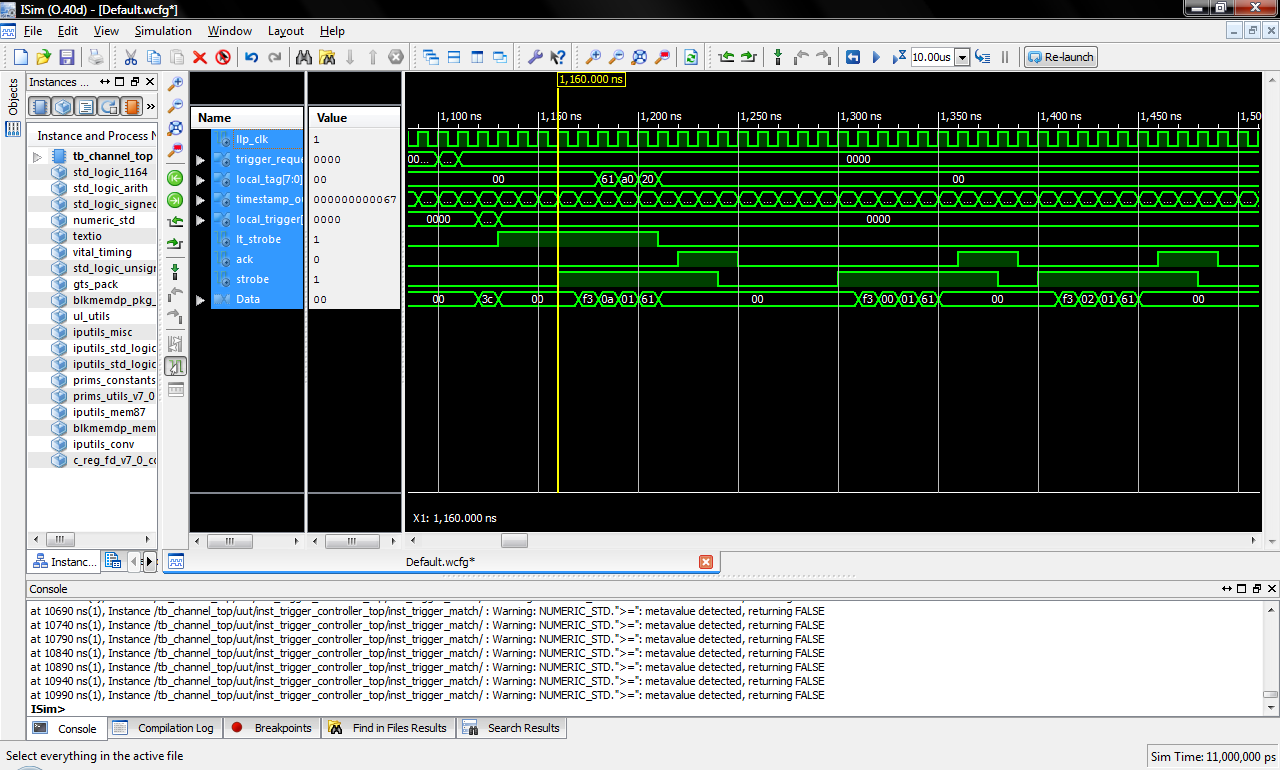 3 different IDs
1010000000100000
0123456789ABCDEF
Constraints
Trigger IDs





    Validations
256 trigger IDs
In triggerless mode (root node validates all)
Trigger processor limits the ID numbers to 40
The validation regards only local tag:
Many trigger requests with the same local tag but different ID generate only one validation/rejection
Complainant with the old GTS
Test bench
ROOT
Implemented on a GTS mezzanine (V4)
  Point to point connection
  Root node validates every request
Trigger Request
Packets
Trigger Validation
Packets
LEAF
Local Tag
Val/Rej Tag
Trigger Requests
ChipScope
Analyzer
Test bench
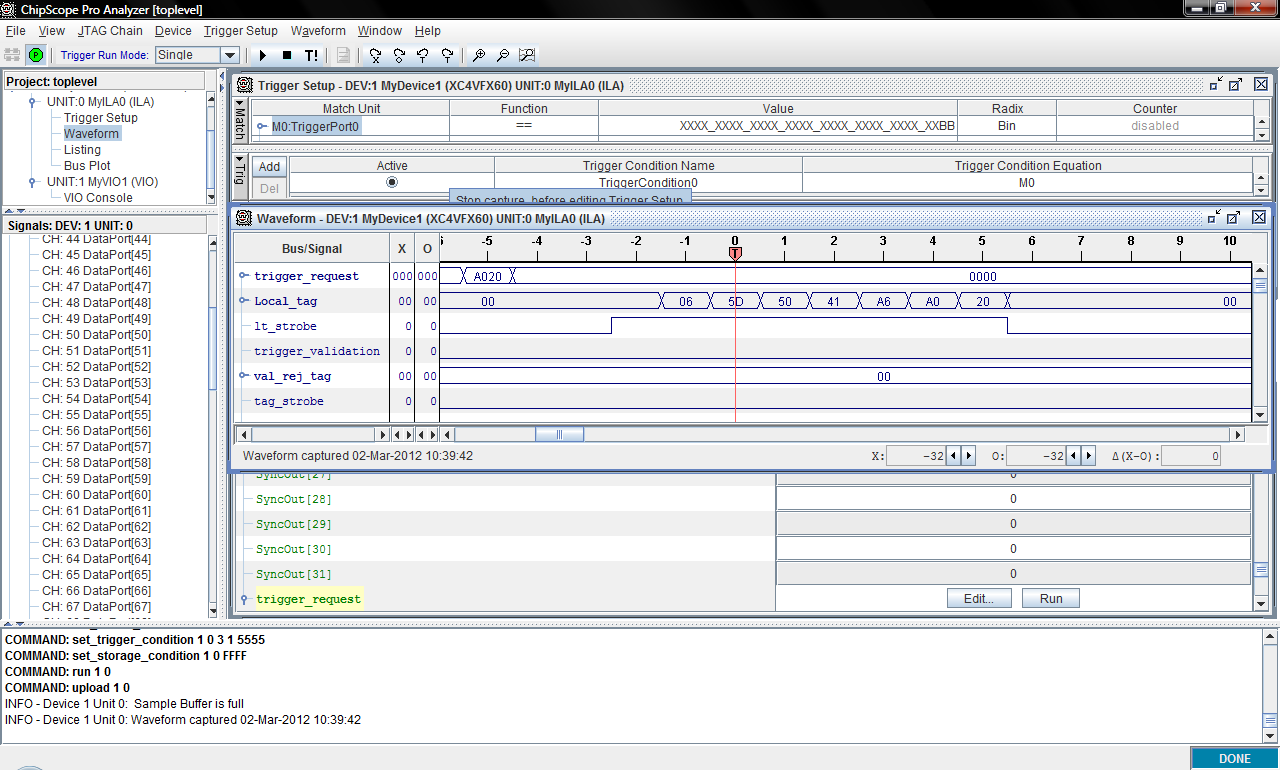 Test bench
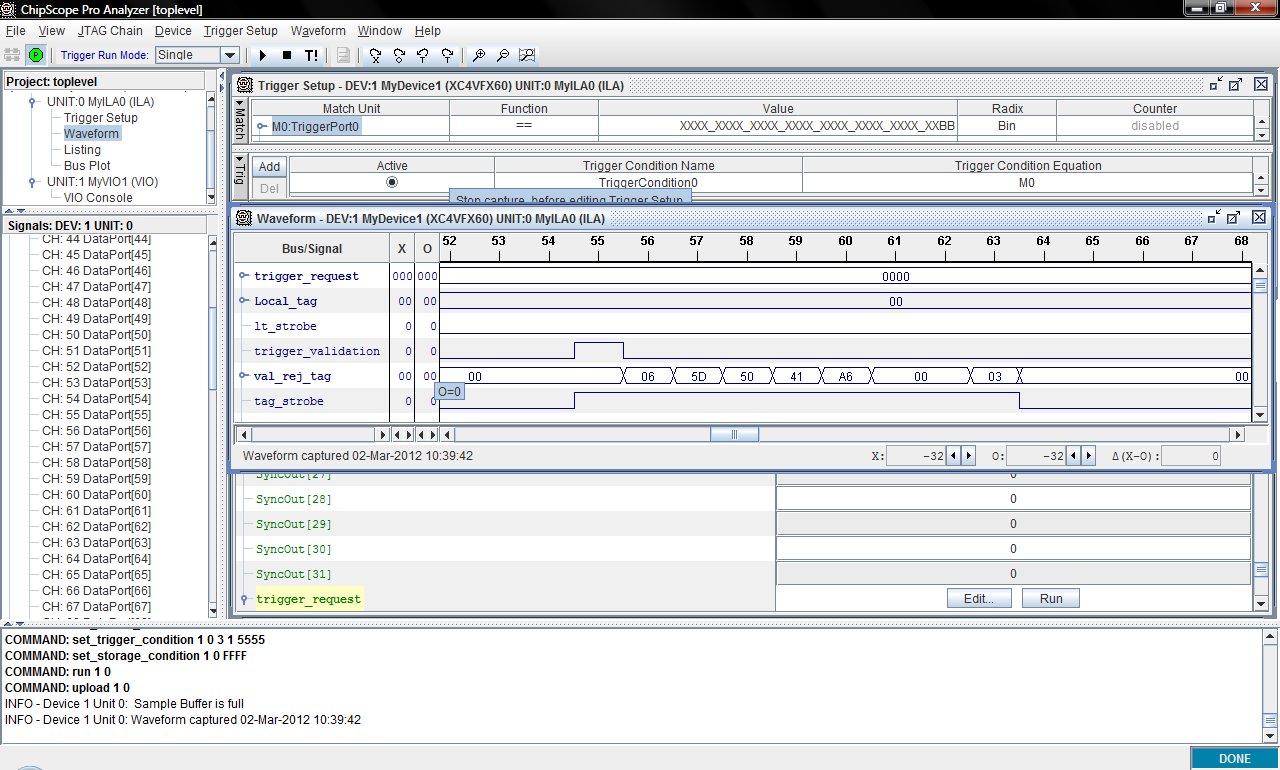 Conclusions
Achieved & Expected Activities
New Firmware		         √   simulation & implementation (ChipS)
  Test bench on a small tree       O  ongoing (trigger processor needed?)
  Test on a Numexo carrier